Development of Private Capital Financing in Uganda’s Economy
Presentation outline
Background to private capital (equity & debt)
Case study – Pearl Capital Partners
Data and Trends in Africa, East Africa and Uganda
Key areas of reform required to develop private capital
Benefits 
Conclusion
Background to Private Equity & Debt
Case Study  - Pearl Capital Partners
FUNDS
1. African Agricultural Capital – AAC2006, $9 m, 16 investees in EA region, 14 fully divested
2. African Seed Investment Fund – ASIF 2010, $12 m, 13 investees in EA/SA region, divesting
3. African Agricultural Capital Fund – AACF 2011, $25 m, 8 investees in EA region, divesting
($1.5 m BDS Facility funded by USAID)
4. Yield Uganda Investment Fund – Yield  
2017, €20.4 m, 13 investments made in Uganda
(€3 m BDS Facility funded by EU)
4
Data and Trends in Africa, East Africa & Uganda
2016 – 2021
Private capital action per annum
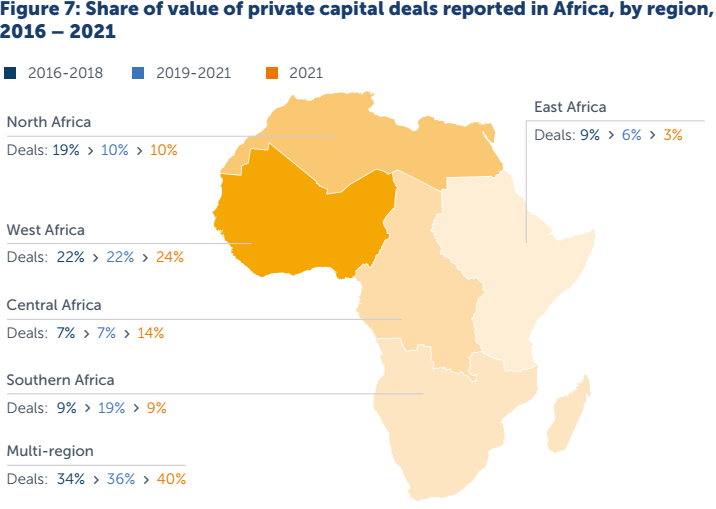 US$ 4.5b
Africa
US$ 492m
East Africa
US$ 123m
Uganda
Uganda
Investments made without considering oil and gas  investments amount to c. US$ 50m per annum
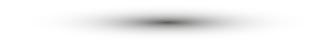 Key enabling areas for implementation & reform
Benefits of implementing proposed reform areas
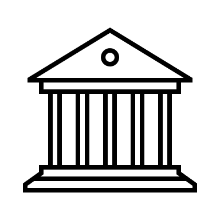 Increased mobilization of domestic savings
Jobs realized from domestic management of investments and from investments made
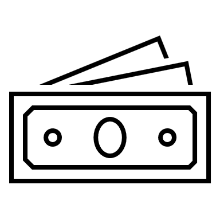 Increased mobilization of foreign savings to complement domestic savings. Boosting availability of hard currencies, reducing costs of reserve currency management.
Government through UDC can establish a Private Equity Fund as per S.28 of UDC Act that seeks to establish an Industrial and Economic Development Fund (IEDF). A good registration & taxation regime will crowd in additional funding into the IEDF (i.e., 3x or 4x what GOU invests)
Conclusion